MÔN TOÁN LỚP 3
GẤP MỘT SỐ LÊN MỘT SỐ LẦN
GIÁO VIÊN: PHẠM THỊ KIM OANH
LỚP 3E
NĂM HỌC 2022-2023
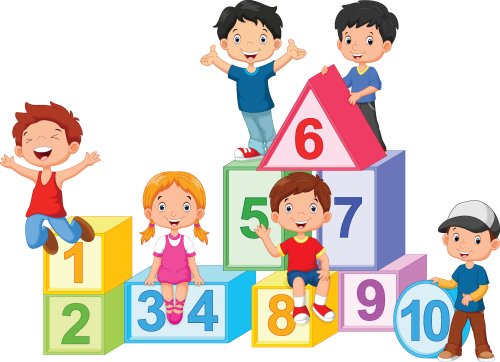 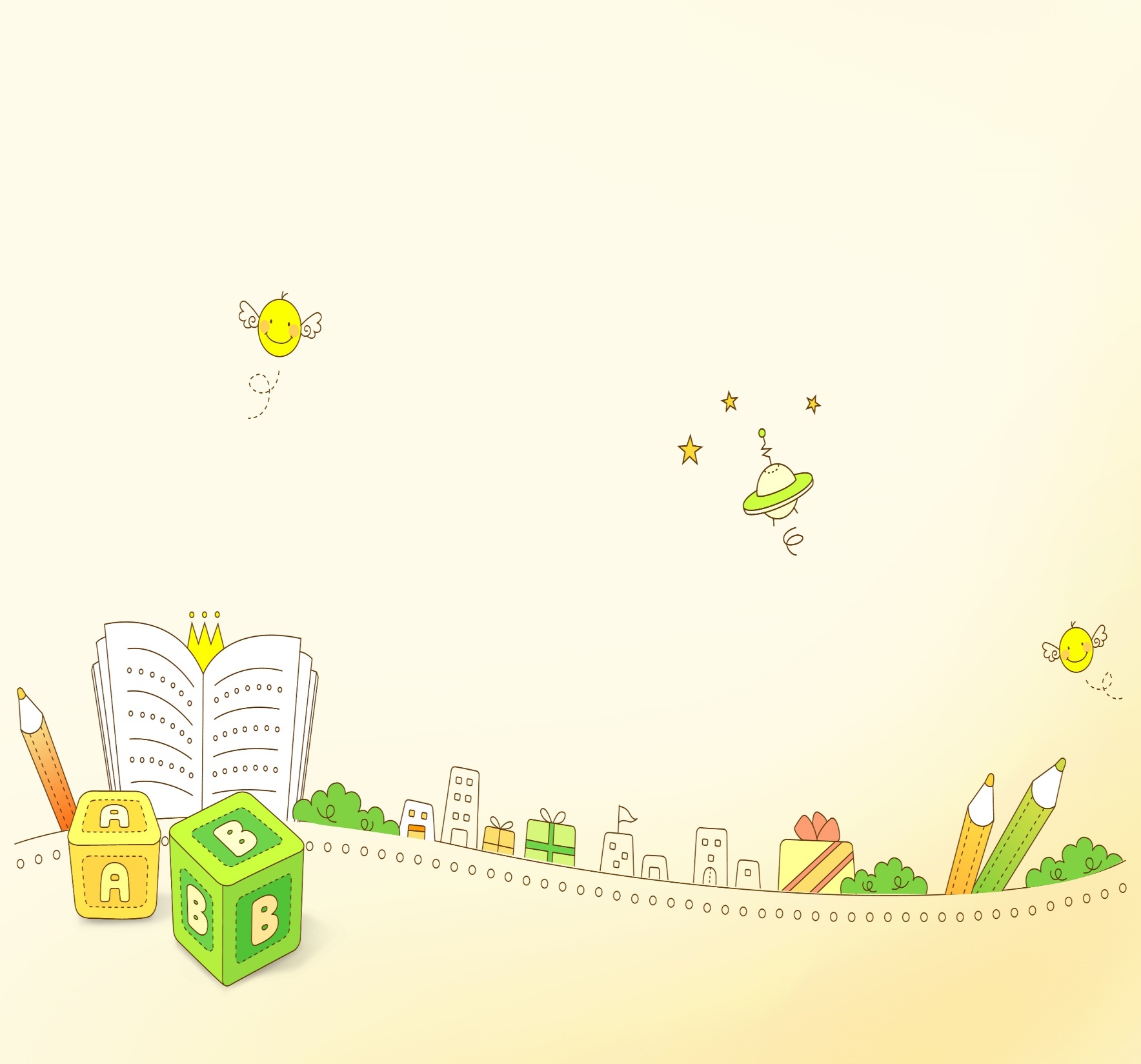 KHỞI ĐỘNG
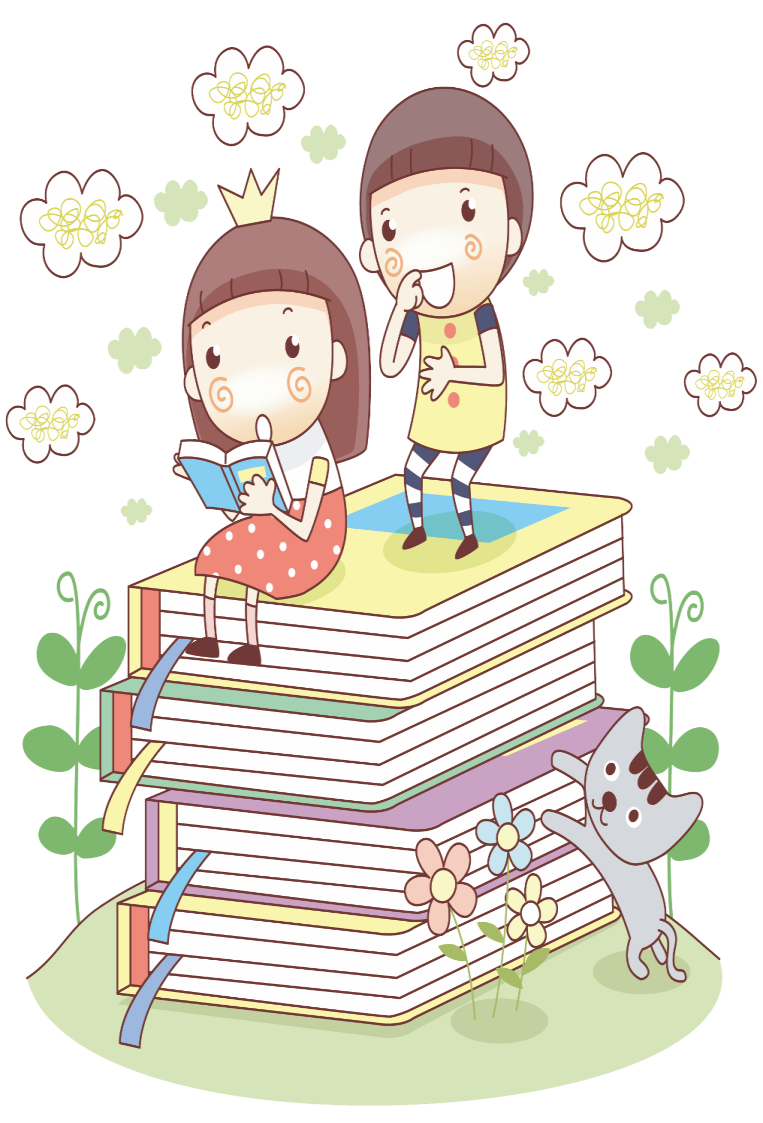 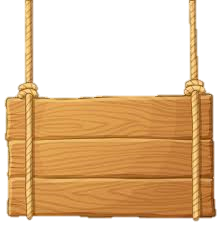 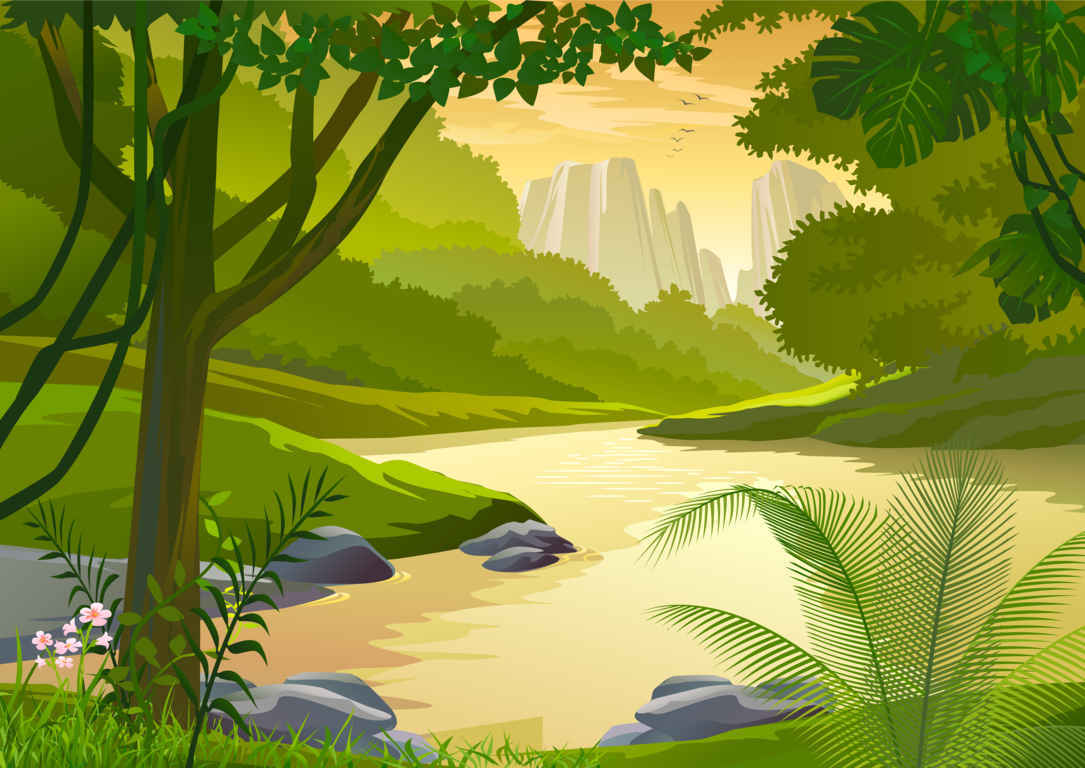 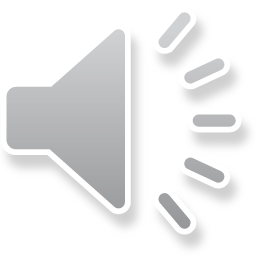 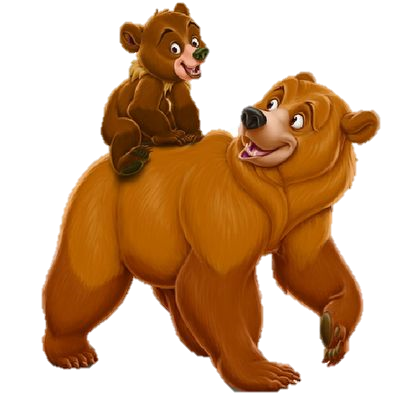 GIẢI CỨU
RỪNG XANH
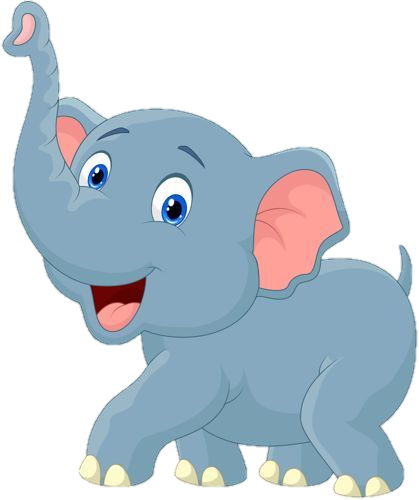 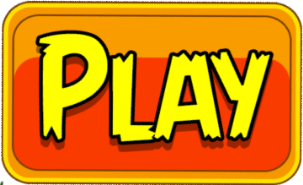 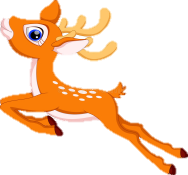 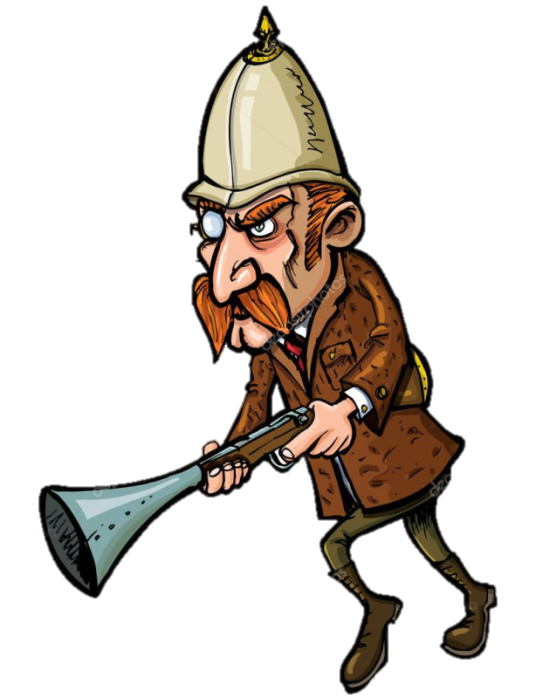 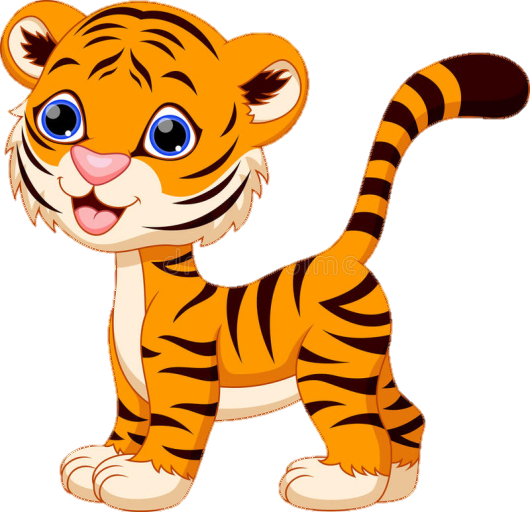 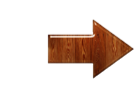 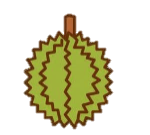 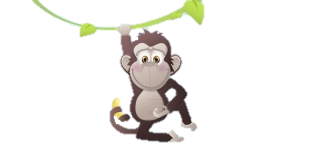 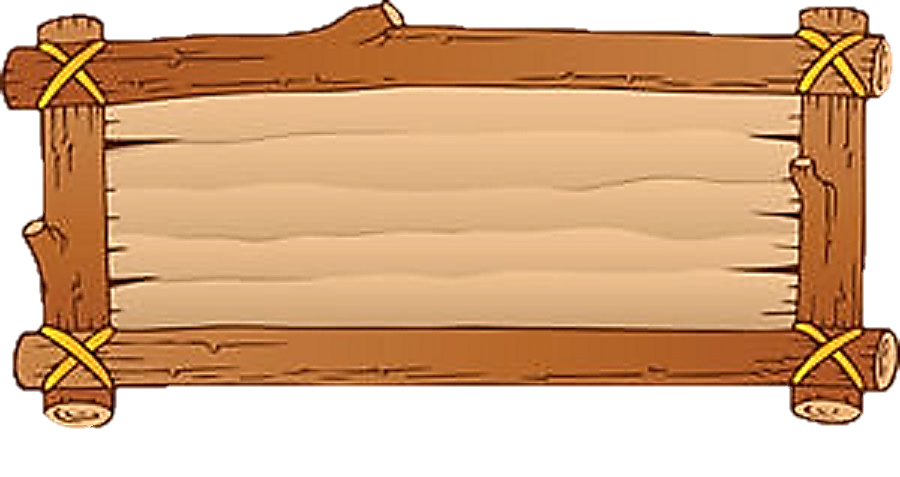 Em hãy giải cứu các loài vật trong rừng thoát khỏi sự bắt giữ của tên thợ săn độc ác bằng cách trả lời đúng các câu hỏi nhé!
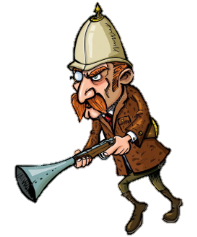 POW!
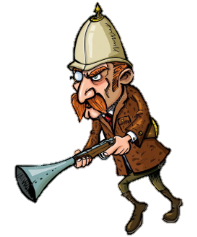 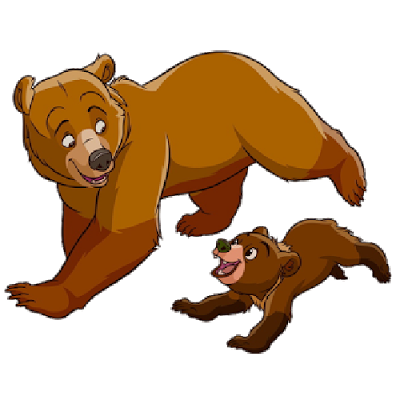 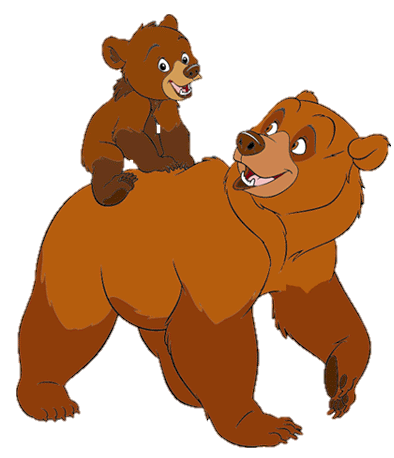 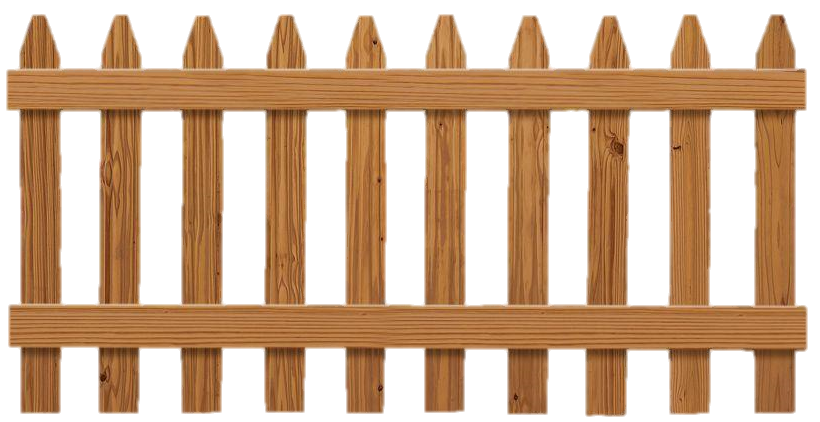 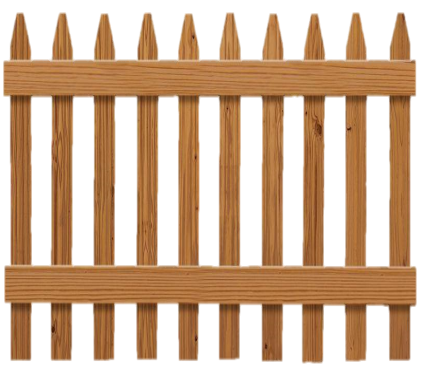 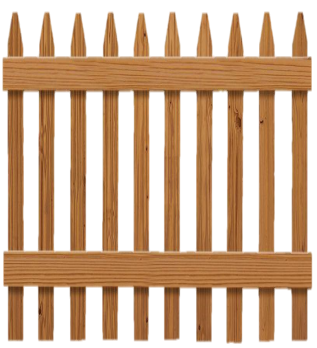 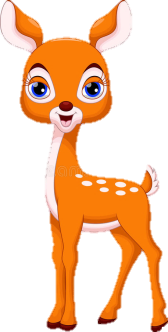 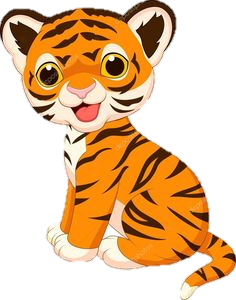 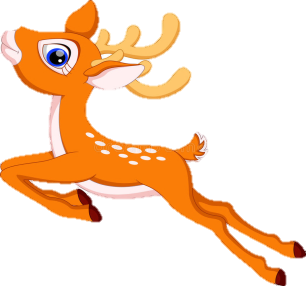 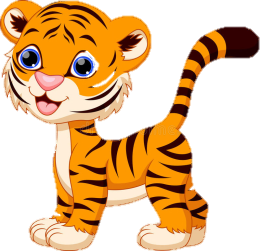 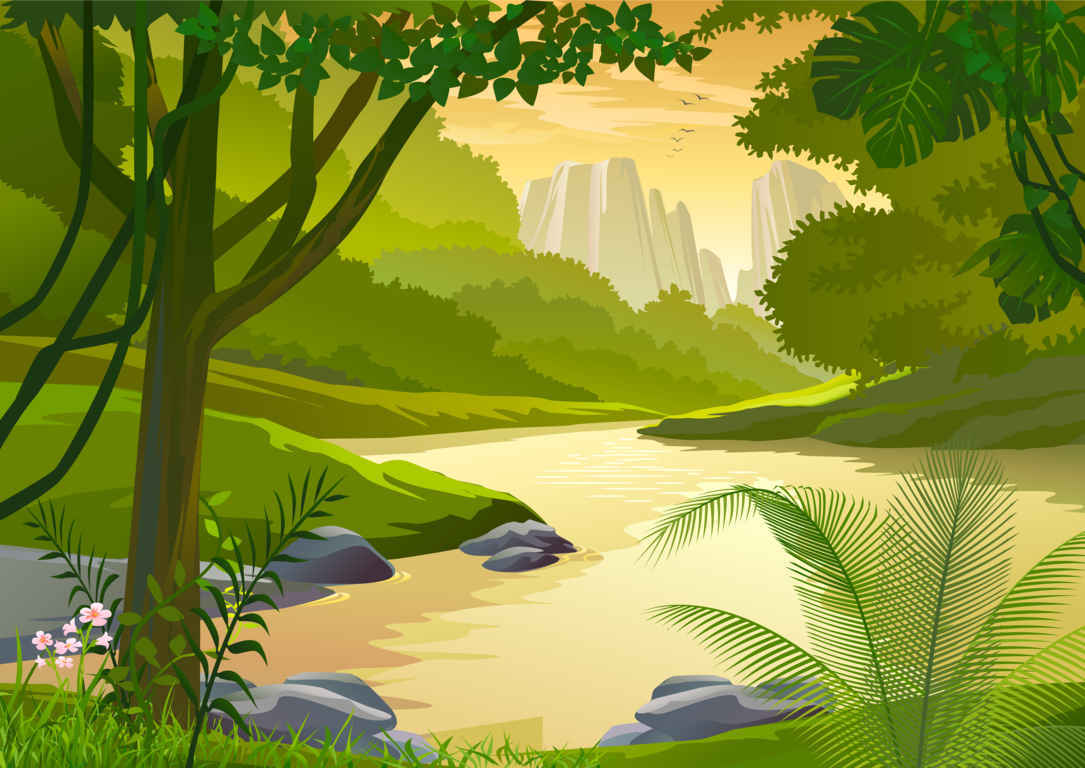 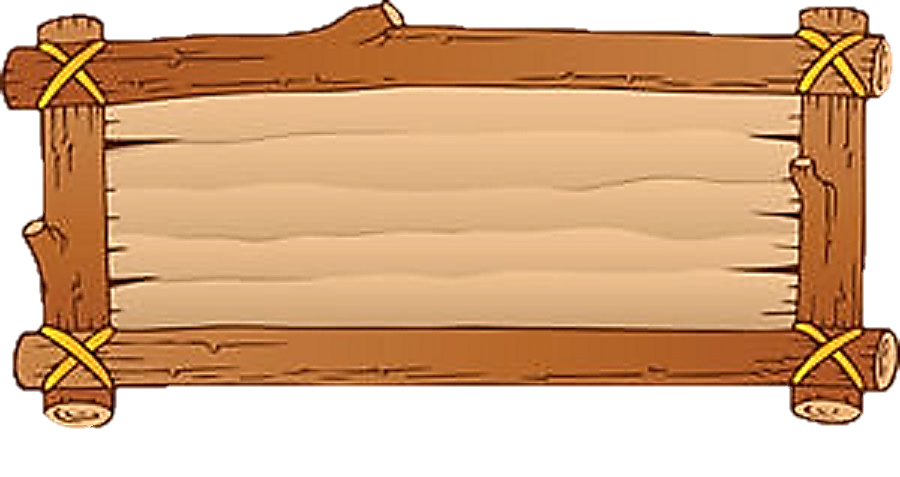 Kết quả của phép tính
22 x 4 = ?
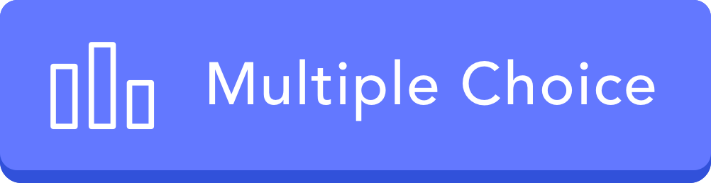 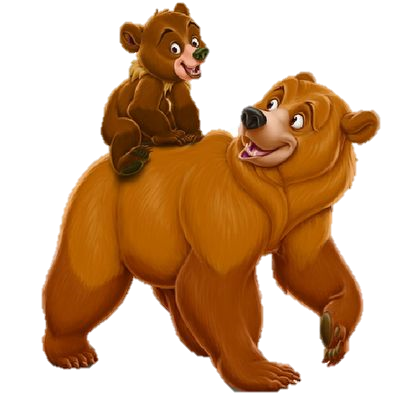 A. 26
B. 28
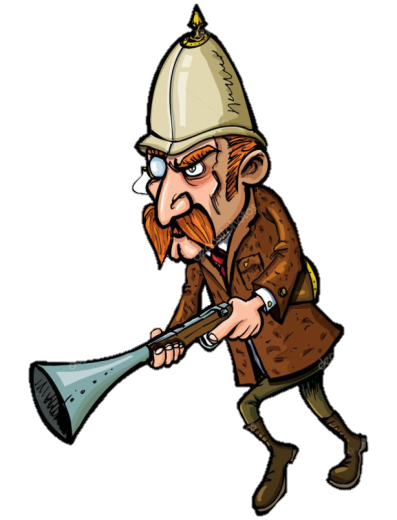 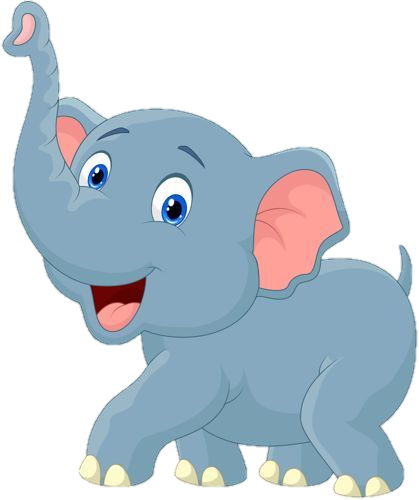 C. 88
D. 48
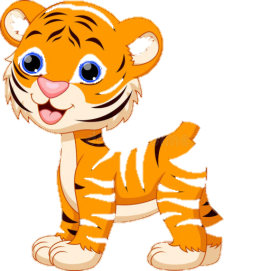 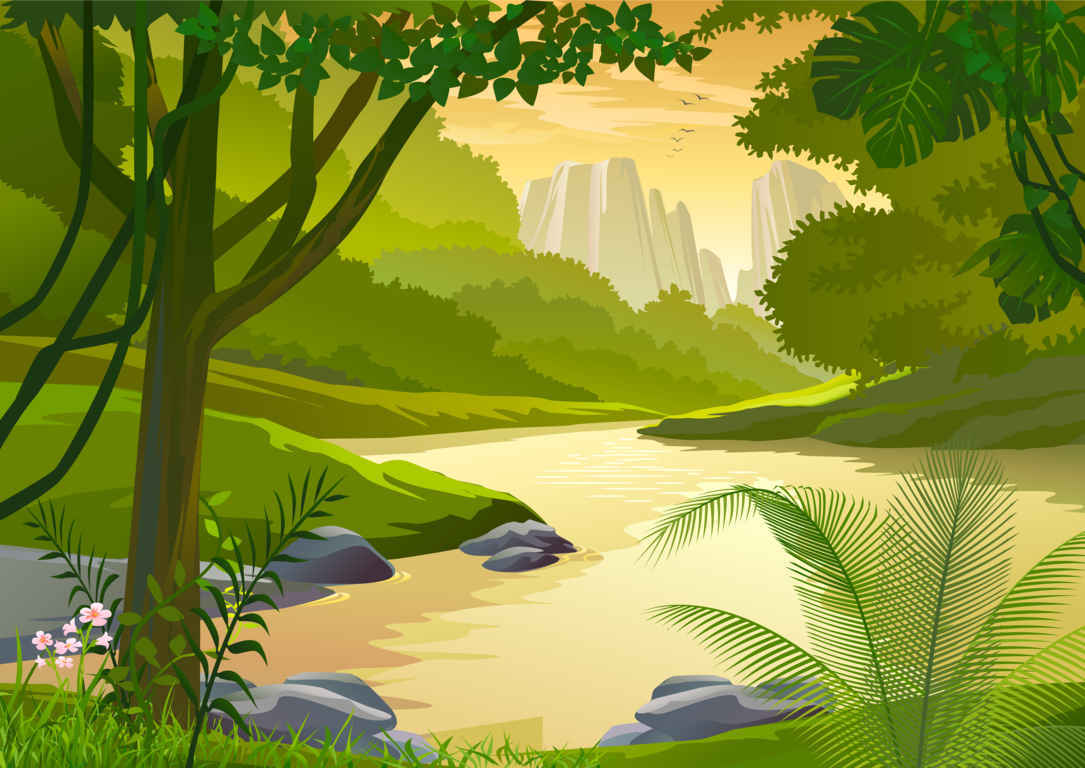 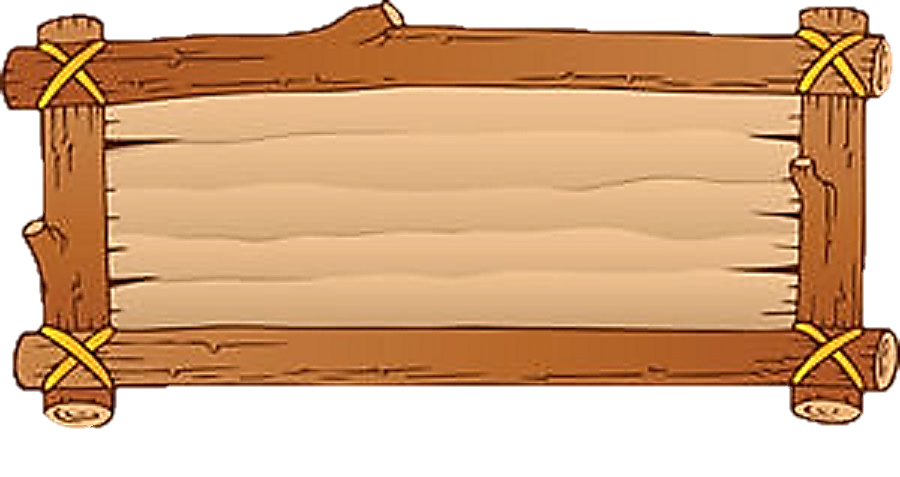 Kết quả của phép tính
30 x 3 = ?
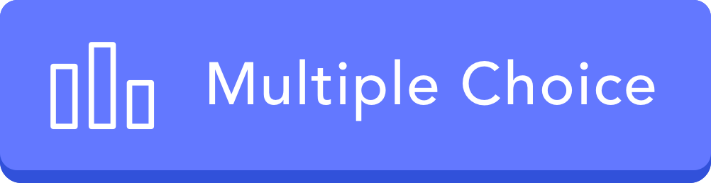 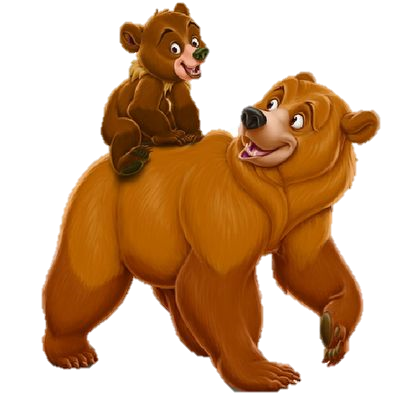 A. 60
B.99
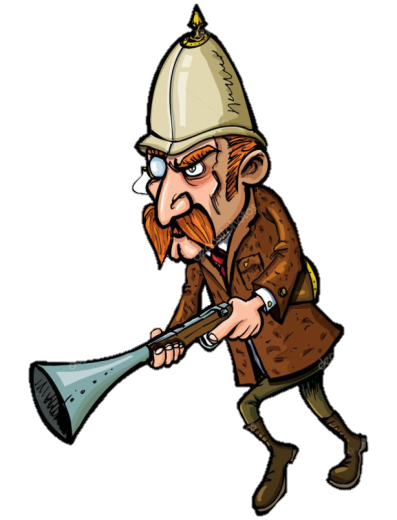 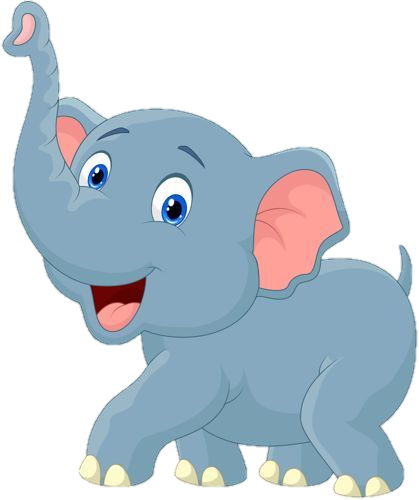 C.90
D. 63
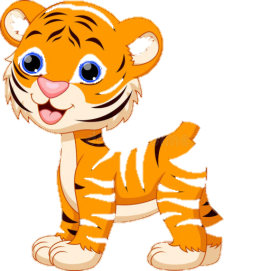 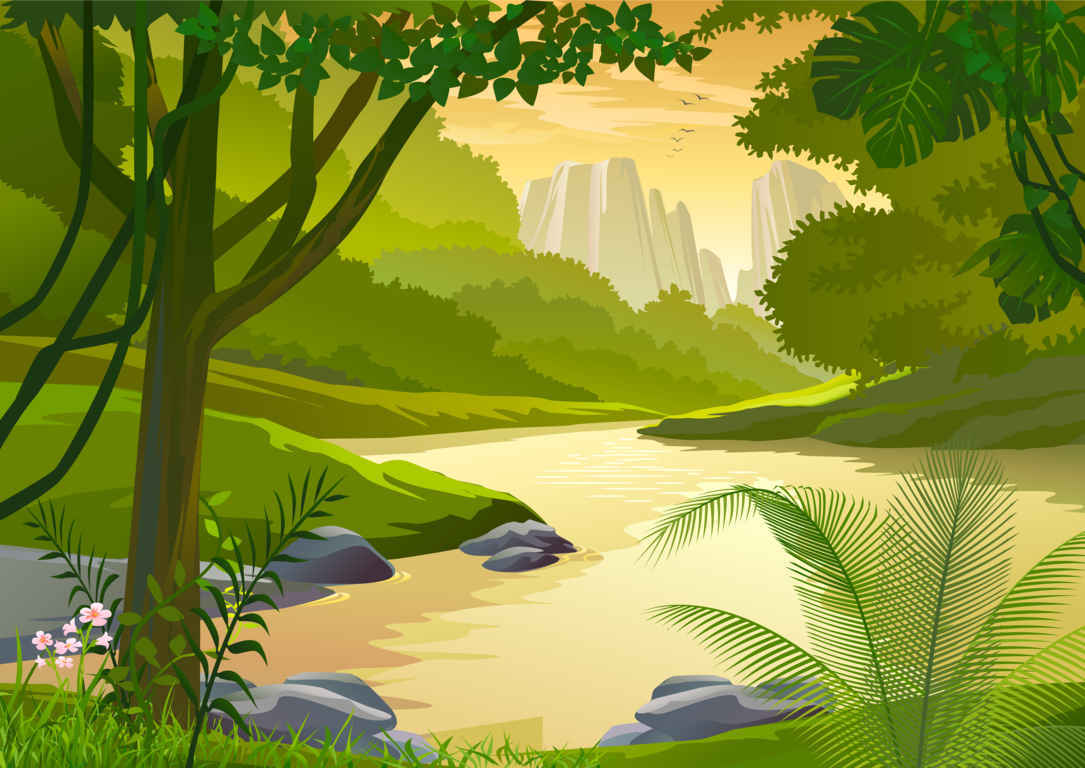 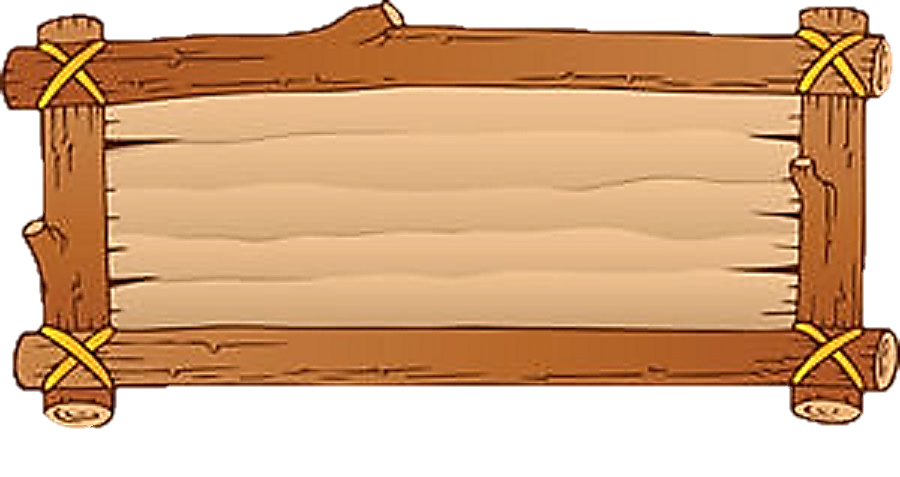 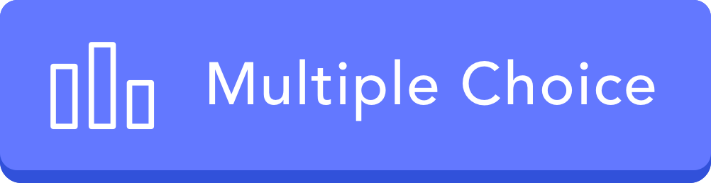 Mỗi ngày Nam đọc được 24 trang truyện. Hỏi sau 3 ngày, Nam đọc được bao nhiêu trang truyện?
B. 57 trang
A. 72 trang
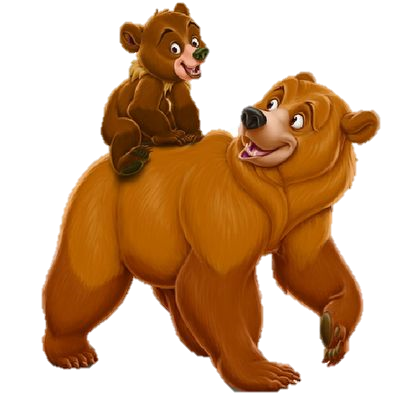 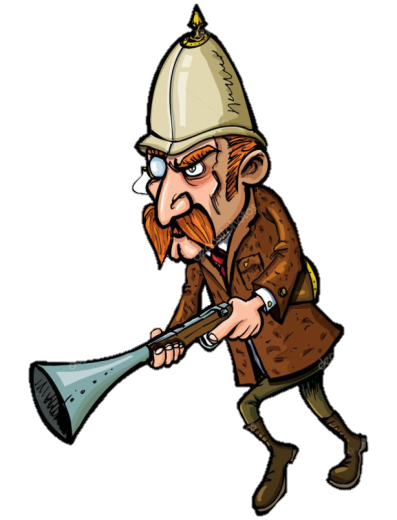 D. 67 trang
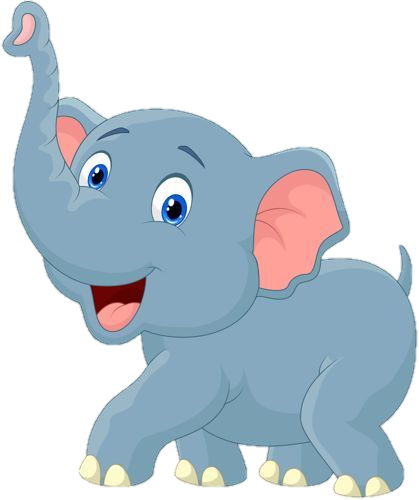 C. 62 trang
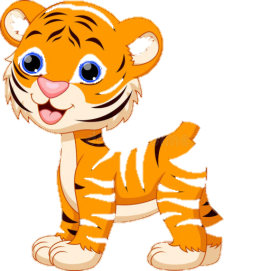 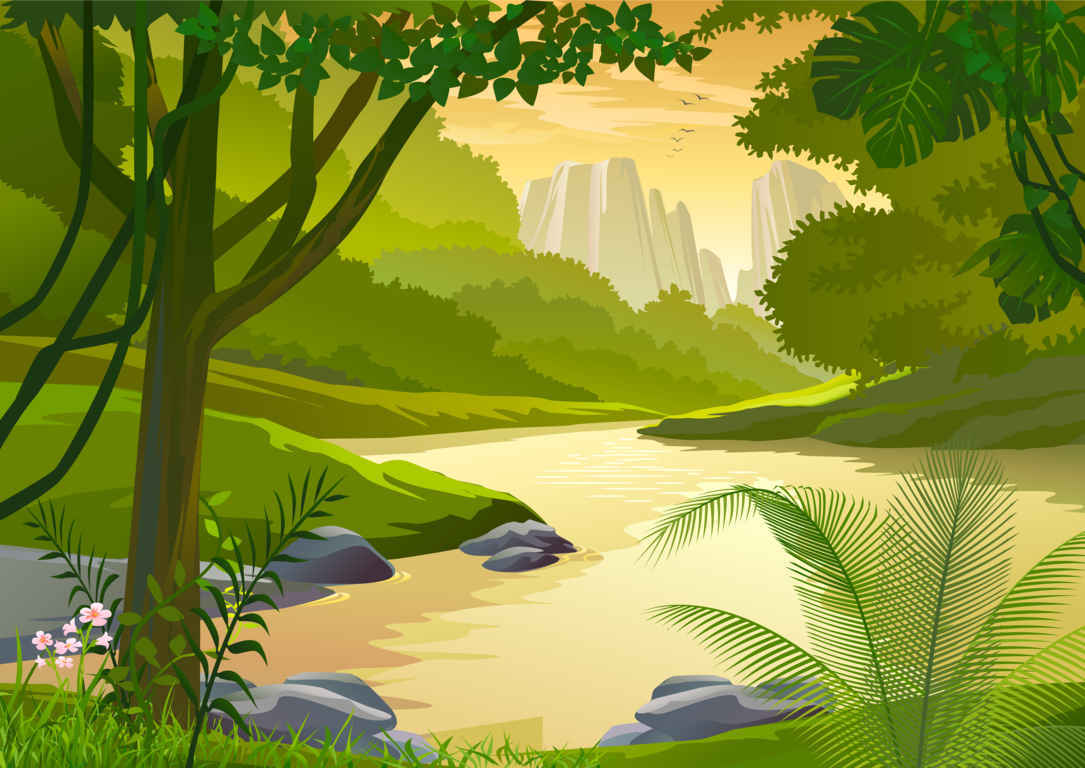 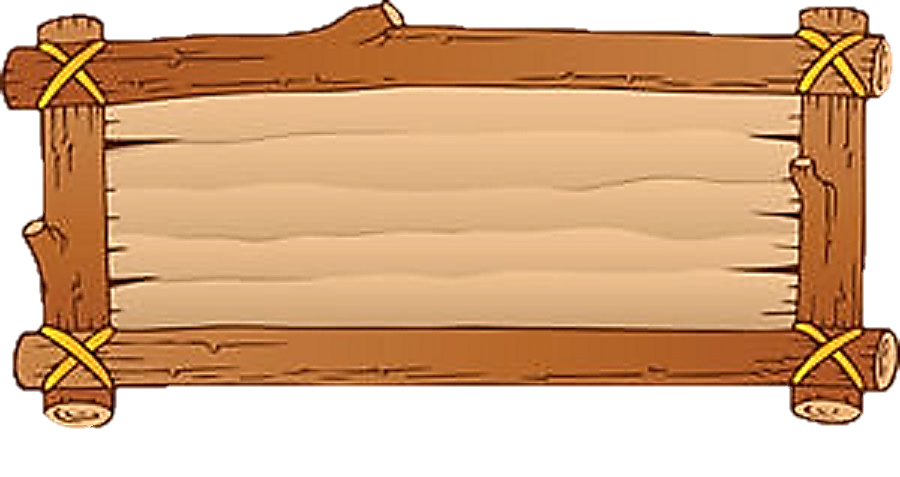 Cô  Mai cần 12 giờ để đan xong chiếc mũ len. Hỏi cô Mai cần bao nhiêu giờ để đan được 4 chiếc mũ len như vậy?
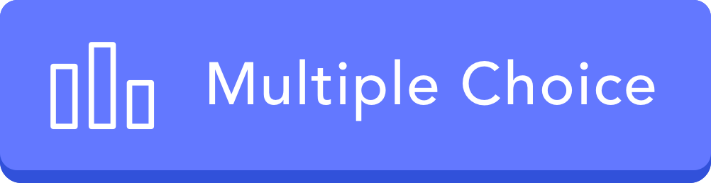 A. 58 chiếc
B. 16 chiếc
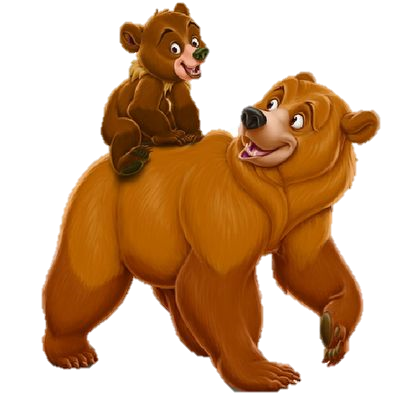 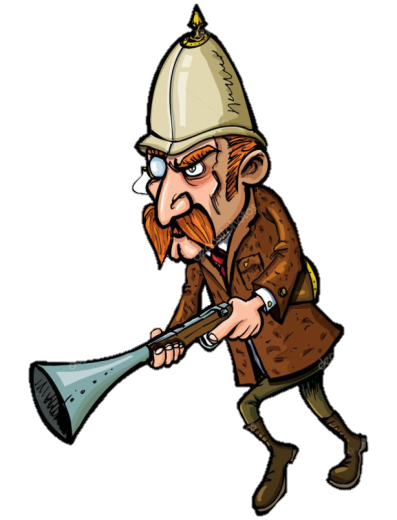 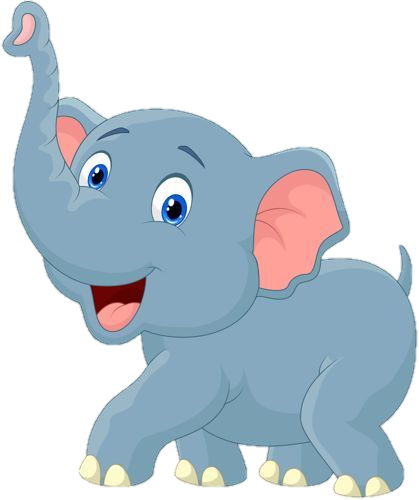 C. 84 chiếc
D. 48 chiếc
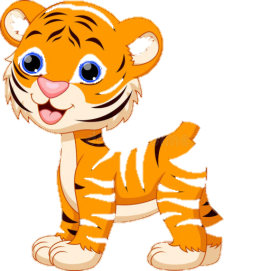 6 quả
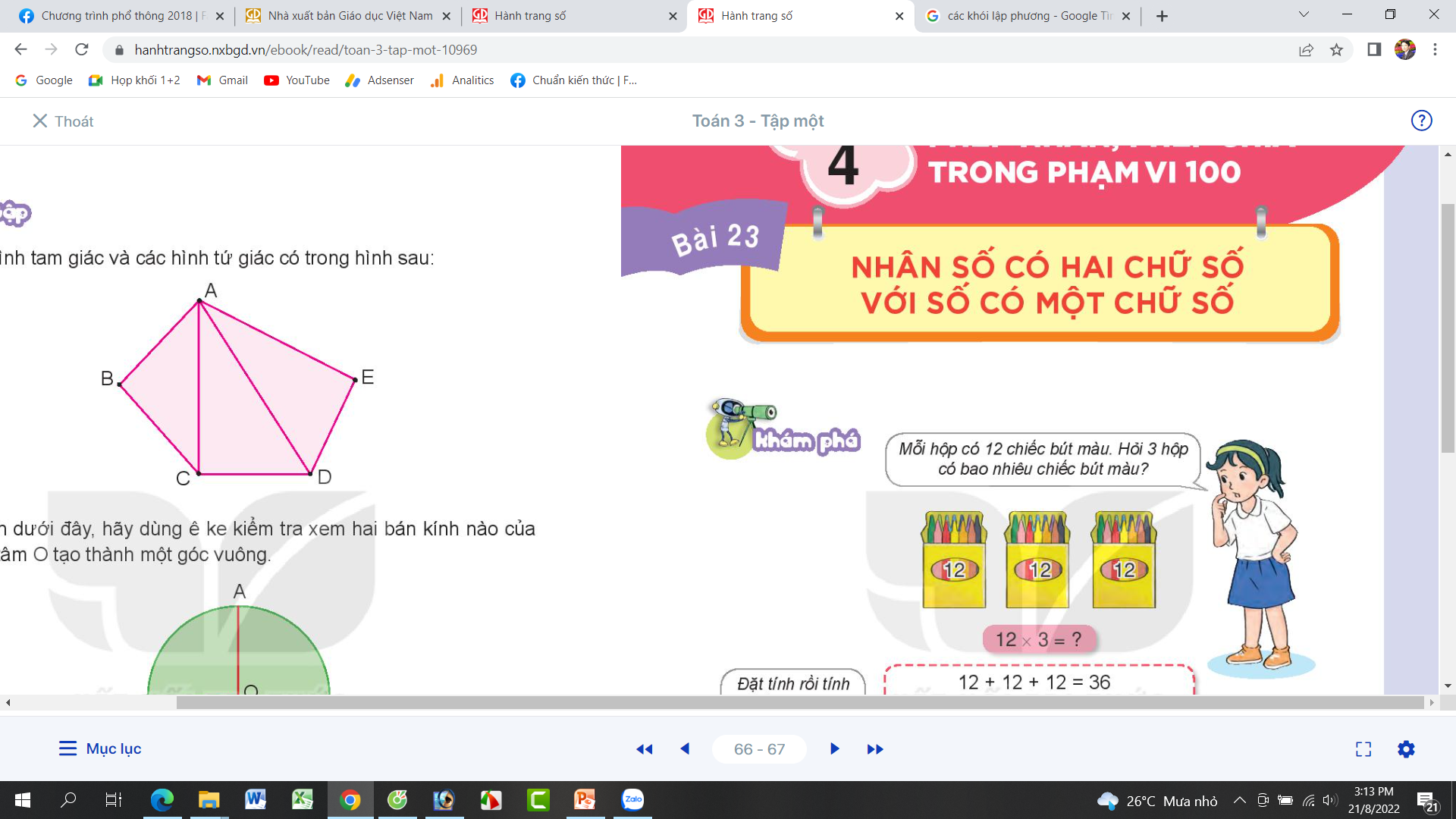 * Bài toán: Việt có 6 quả táo. Số táo của Mai gấp 4 lần số táo của Việt. Hỏi Mai có bao nhiêu quả táo?
Bài giải
Tóm tắt
Việt
Mai có số quả táo là:
6 × 4 = 24 (quả)
Mai
? quả
Đáp số: 24 quả
Muốn gấp một số lên một số lần, ta lấy số đó nhân với số lần.
? Muốn gấp một số lên một số lần, ta lấy số đó nhân với số lần.
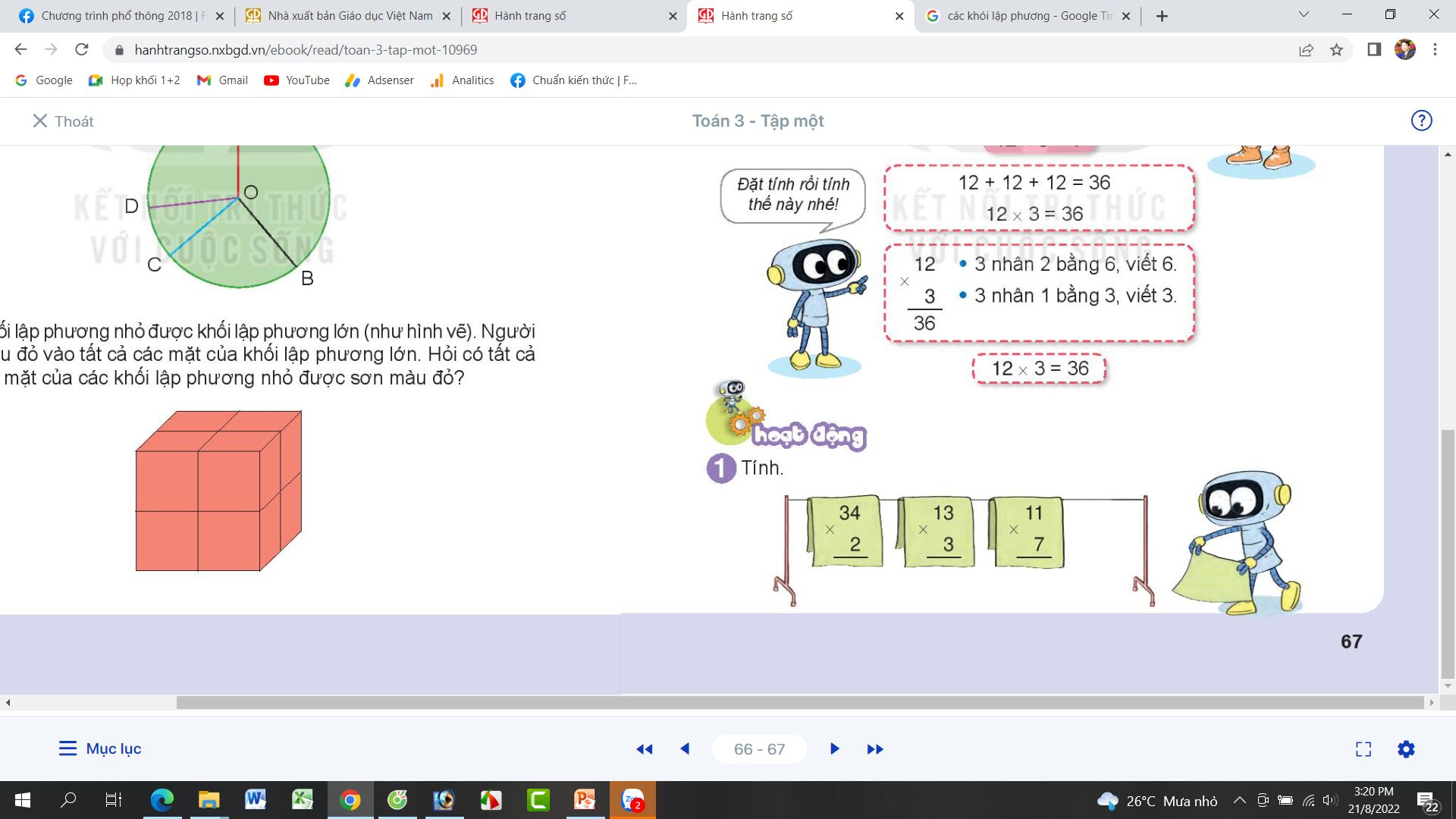 * Bài 1. Số ?
Toán
19
16
17
15
?
?
?
?
72
56
88
64
?
?
?
?
Bài 2: Số ?
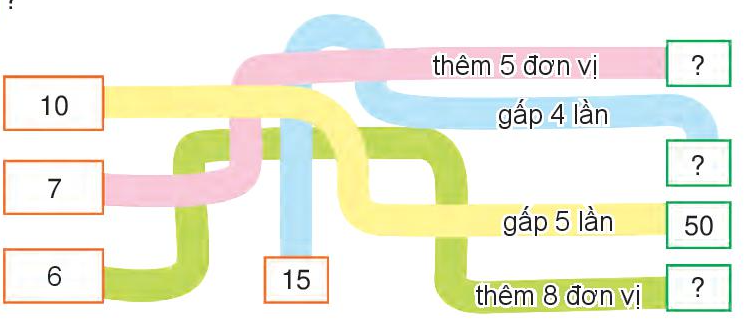 12
60
14
Bài 3.Năm nay con 9 tuổi, tuổi bố gấp 4 lần tuổi con. Hỏi năm nay bố bao nhiêu tuổi?
Bài giải:
Tóm tắt
9 tuổi
Số tuổi năm nay của bố là:
9 x 4 = 36 (tuổi)
         Đáp số:  36 tuổi
Con:
Bố:
? tuổi
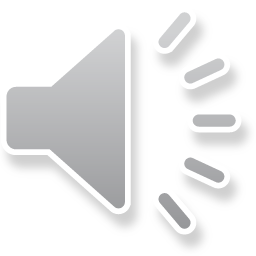 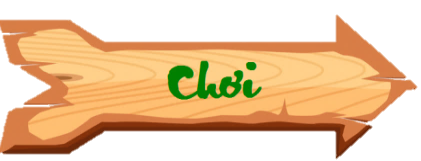 SÓC NÂU NHẶT HẠT DẺ
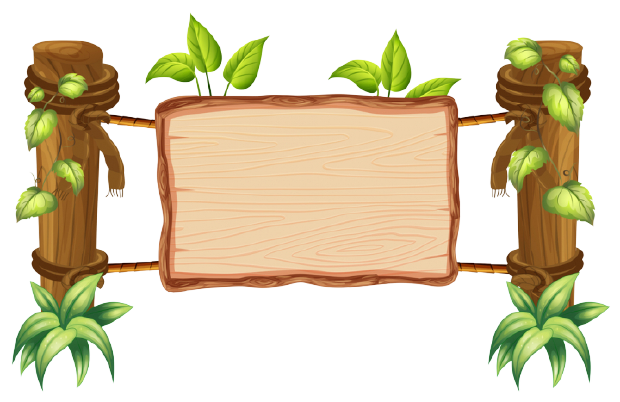 Chú Sóc nâu đang cố gắng nhặt những hạt dẻ để mang về tổ. Các em hãy giúp đỡ chú Sóc bằng cách trả lời đúng các câu hỏi nhé!
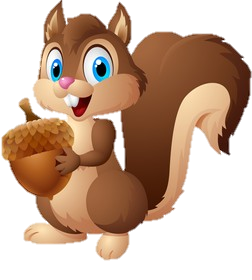 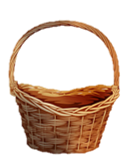 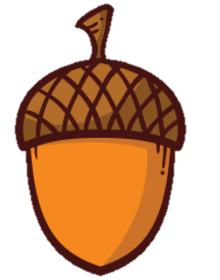 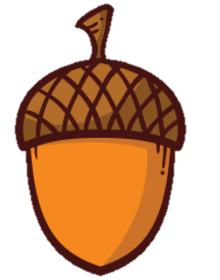 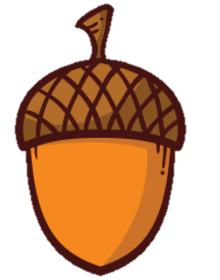 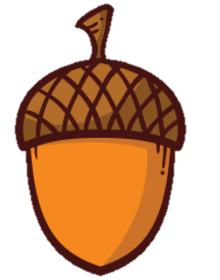 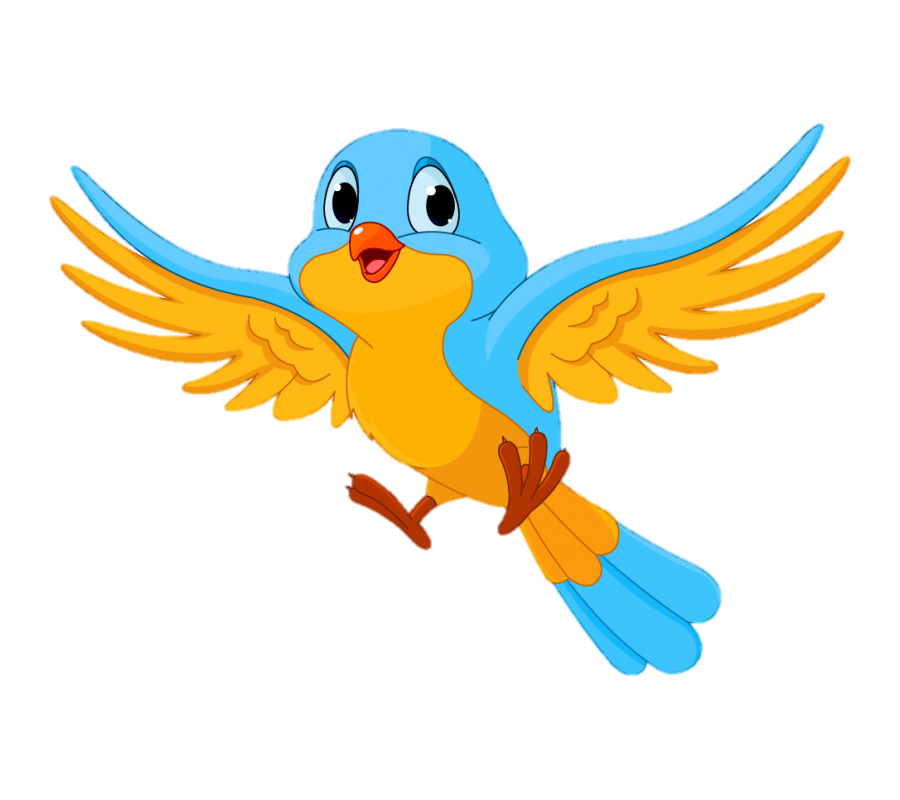 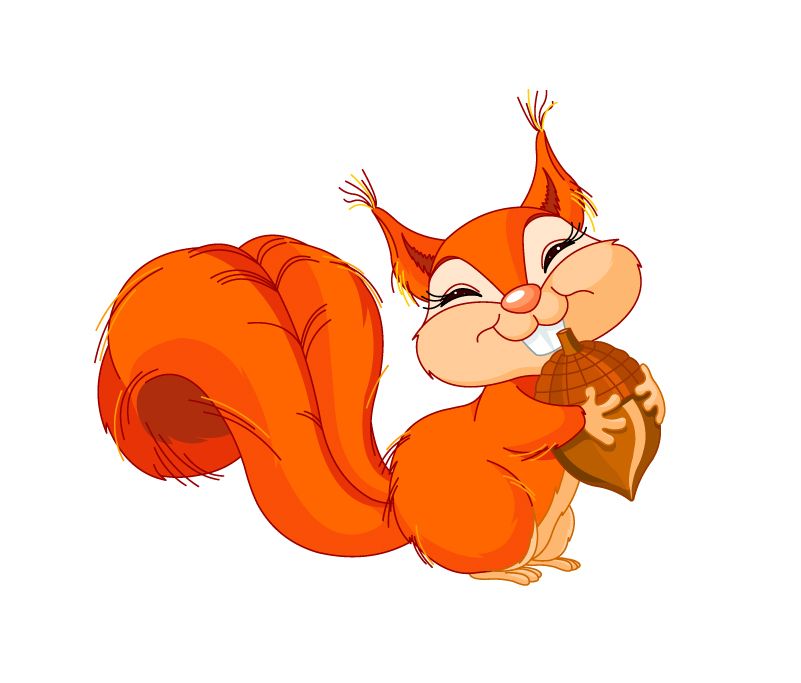 Số 3 gấp lên 5 lần có kết quả là?
A. 13
B. 14
D. 16
C. 15
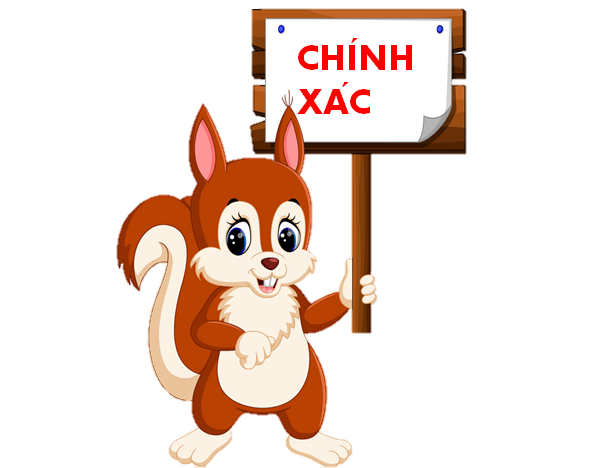 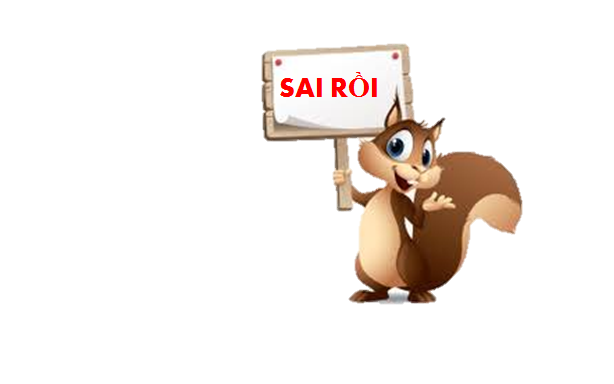 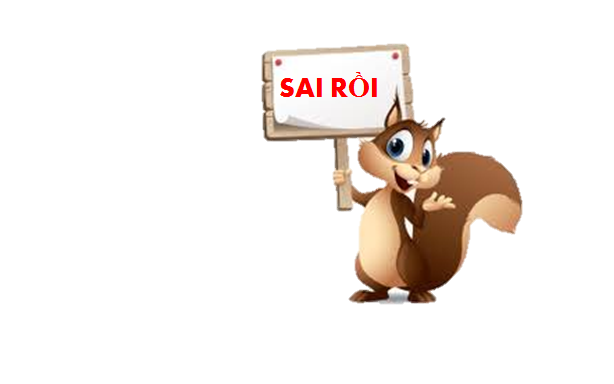 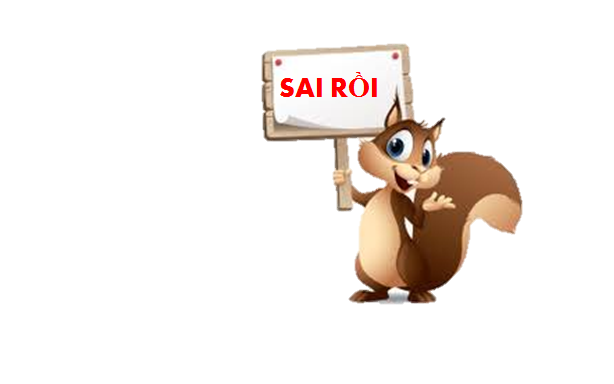 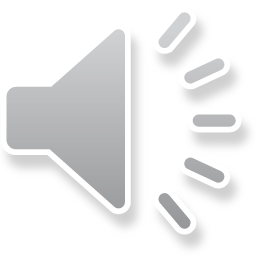 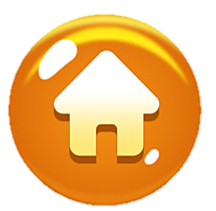 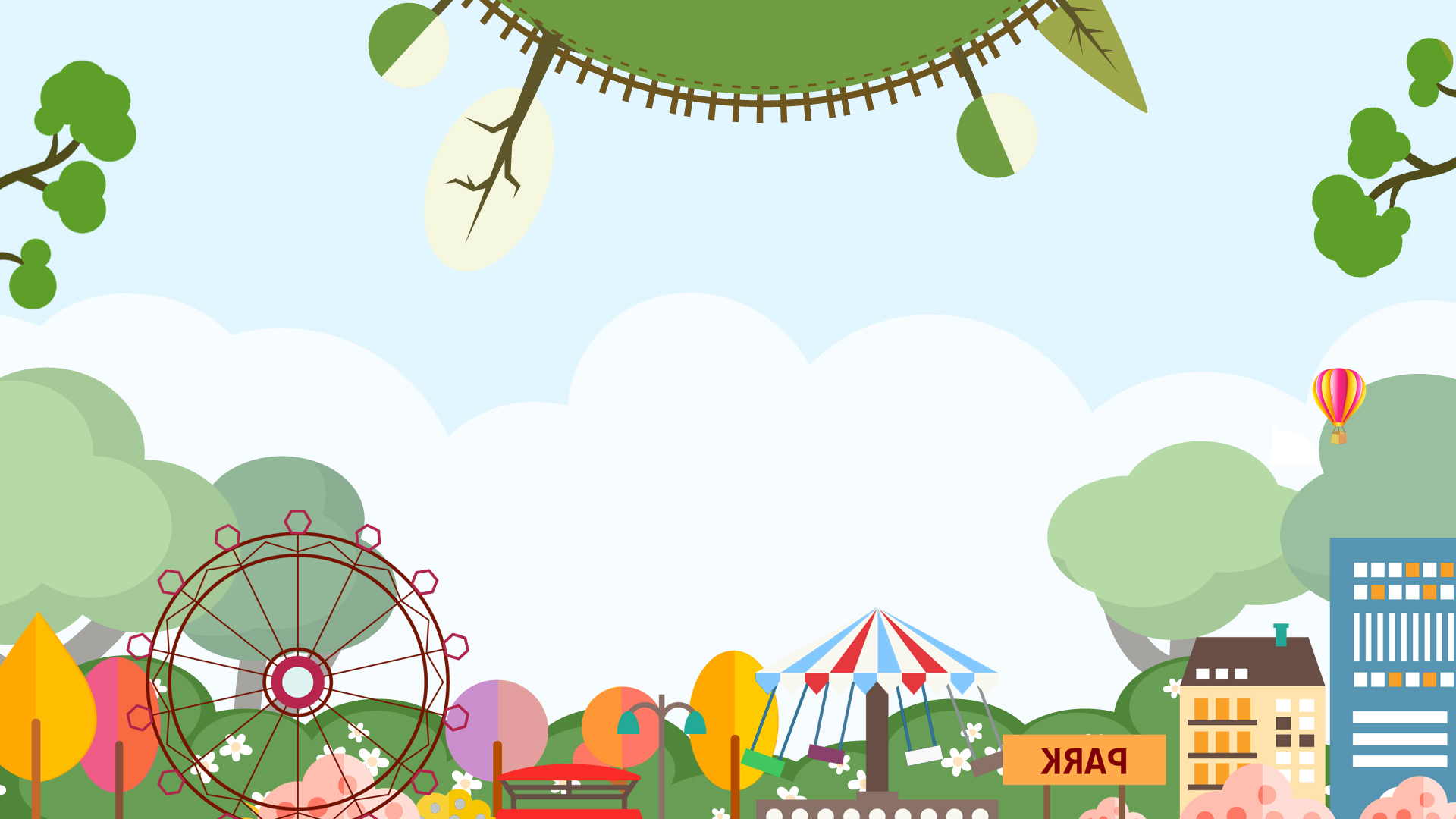 CHÀO CÁC EM!